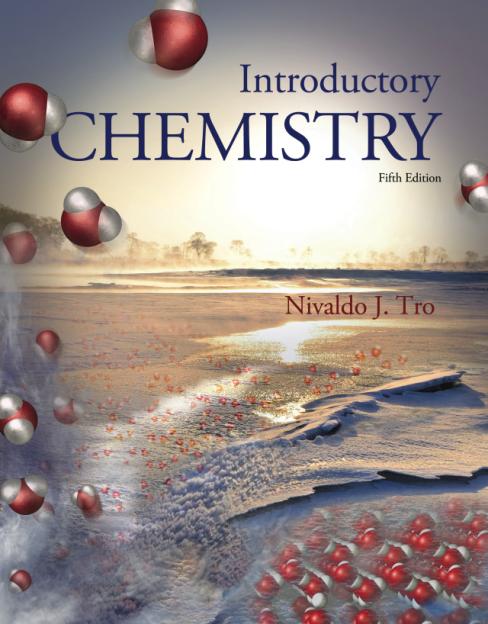 Introductory ChemistryFifth EditionNivaldo J. TroChapter 8Quantities in Chemical Reactions
Dr. Sylvia Esjornson
Southwestern Oklahoma State University 
Weatherford, OK
Global Warming: Too Much Carbon Dioxide
The combustion of fossil fuels such as octane (shown here) produces water and carbon dioxide as products. 
Carbon dioxide is a greenhouse gas that is believed to be responsible for global warming.
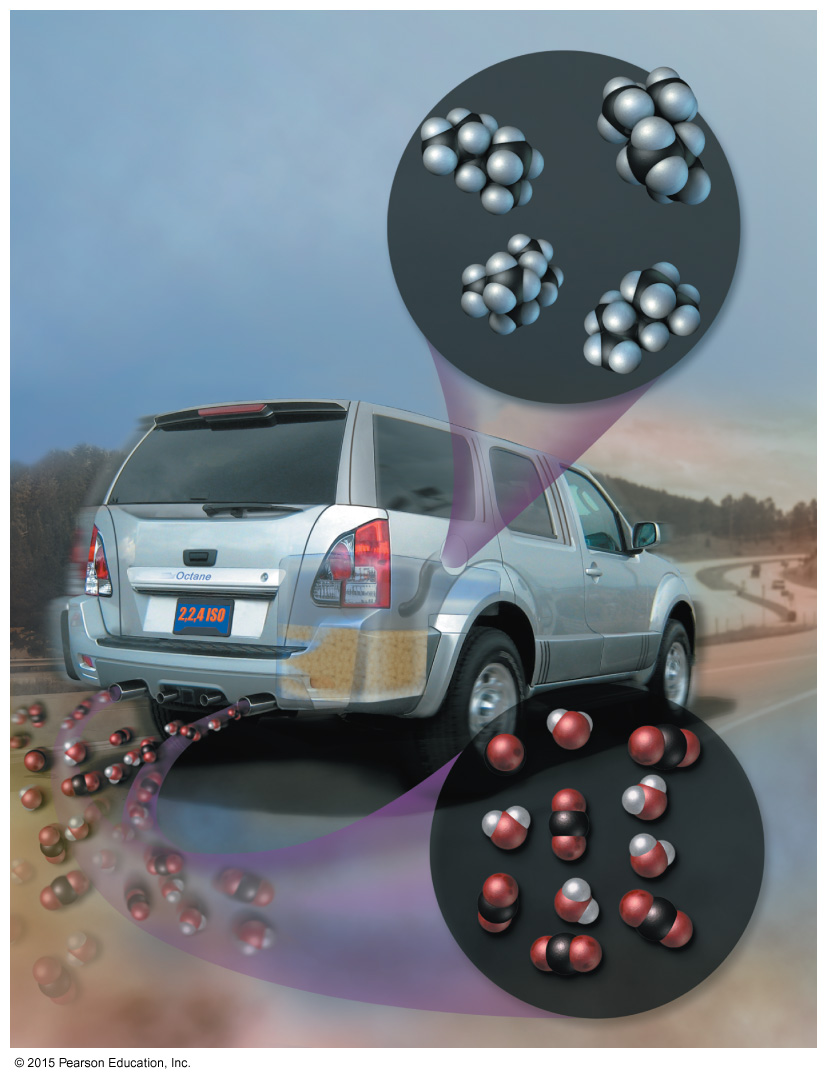 The Greenhouse Effect
Greenhouse gases act like glass in a greenhouse, allowing visible-light energy to enter the atmosphere but preventing heat energy from escaping.
Outgoing heat is trapped by greenhouse gases such as CO2.
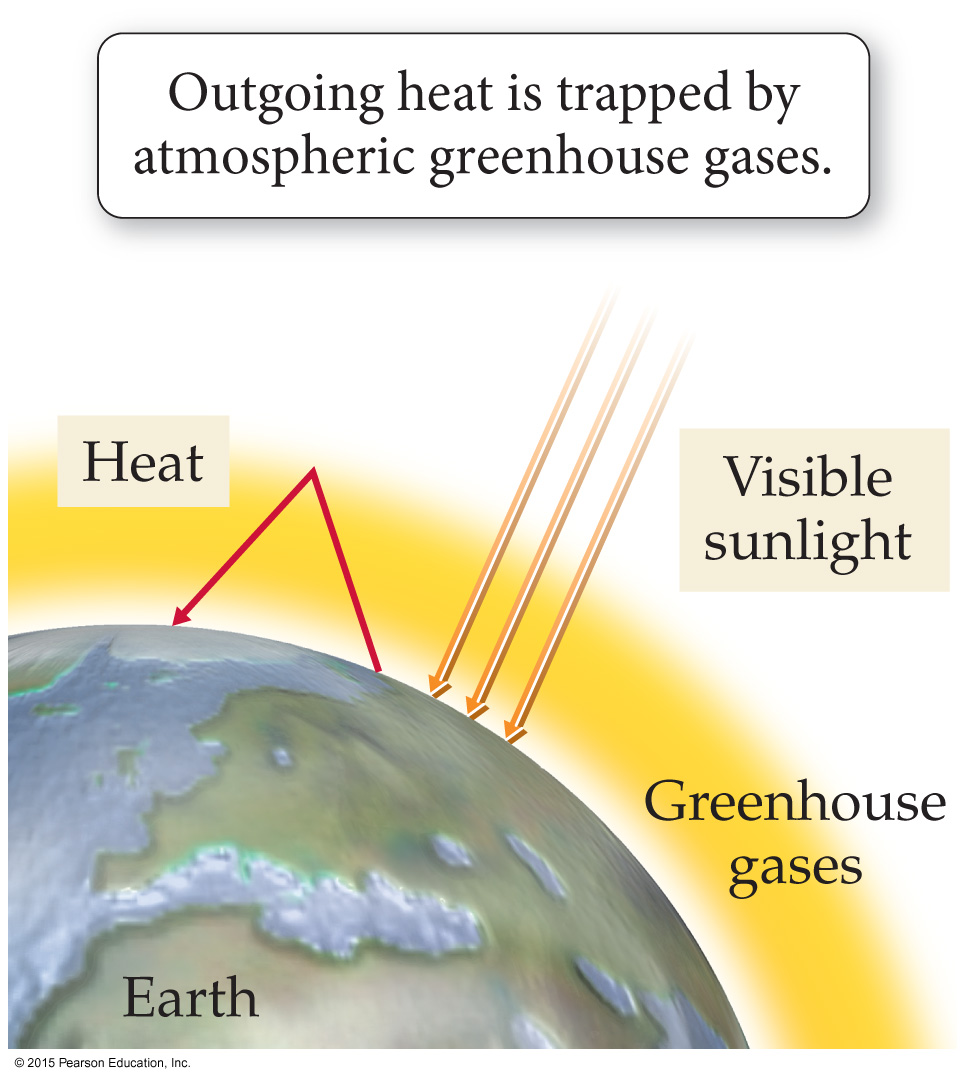 Combustion of Fossil Fuels Produces CO2
Consider the combustion of octane (C8H18), a component of gasoline:  
2 C8H18(l) + 25 O2(g)  16 CO2(g) + 18 H2O(g)

The balanced chemical equation shows that 16 mol of CO2 are produced for every 2 mol of octane burned.
Combustion of Fossil Fuels Produces CO2
Since we know the world’s annual fossil fuel consumption, we can estimate the world’s annual CO2 production using the balanced chemical equation. 
Calculation shows that the world’s annual CO2 production—from fossil fuel combustion—matches the measured annual atmospheric CO2 increase, implying that fossil fuel combustion is indeed responsible for increased atmospheric CO2 levels.
Stoichiometry: Relationships between Ingredients
The numerical relationship between chemical quantities in a balanced chemical equation is called reaction stoichiometry. 
We can predict the amounts of products that form in a chemical reaction based on the amounts of reactants. 
We can predict how much of the reactants are necessary to form a given amount of product. 
We can predict how much of one reactant is required to completely react with another reactant.
Making Pancakes: Relationships between Ingredients
A recipe gives numerical relationships between the ingredients and the number of pancakes.
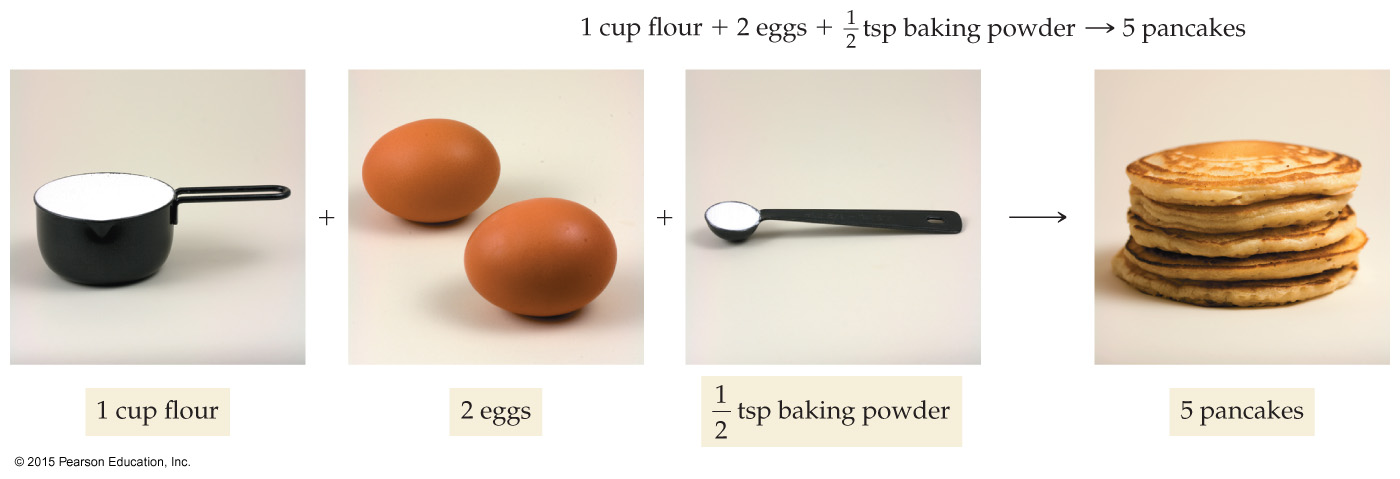 Making Pancakes: Relationships between Ingredients
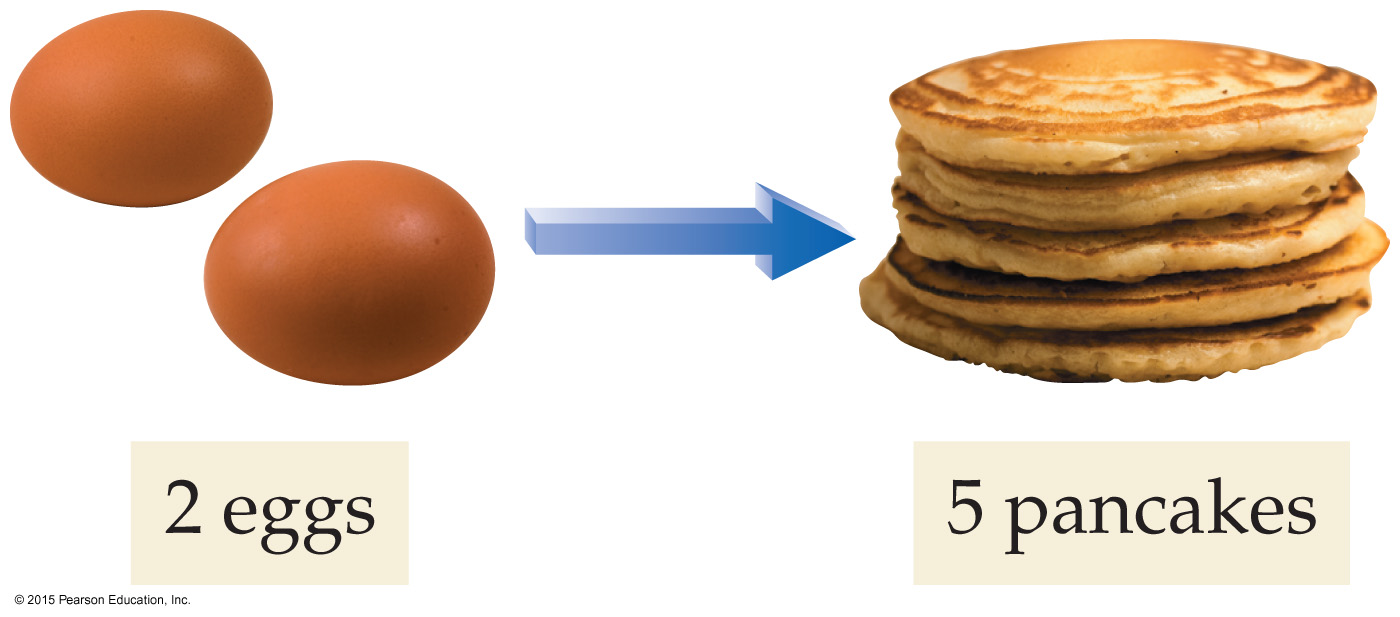 The recipe shows the numerical relationships between the pancake ingredients. 
If we have 2 eggs—and enough of everything else—we can make 5 pancakes. 
We can write this relationship as a ratio.
2 eggs:5 pancakes
What if we have 8 eggs? Assuming that we have enough of everything else, how many pancakes can we make?
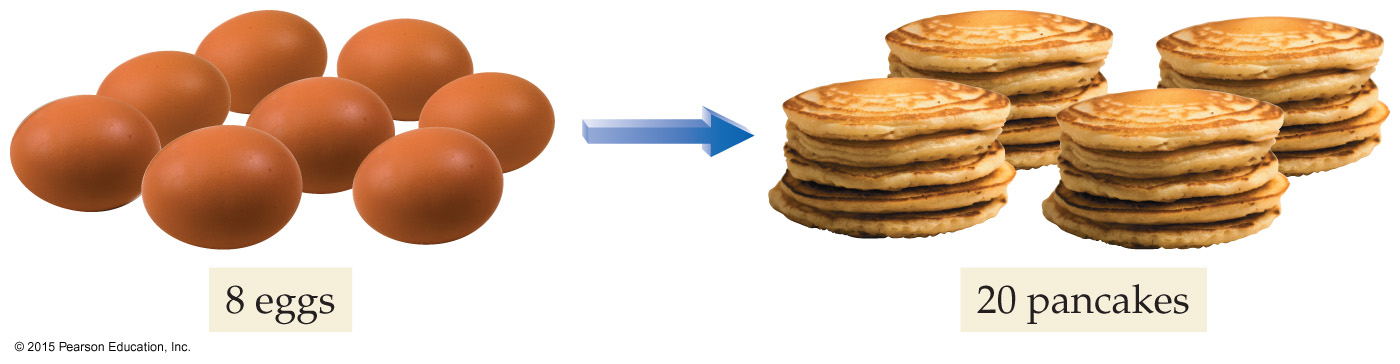 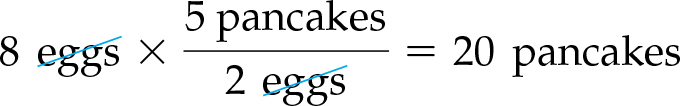 Making Molecules: Mole-to-Mole Conversions
In a balanced chemical equation, we have a “recipe” for how reactants combine to form products. 
The following equation shows how hydrogen and nitrogen combine to form ammonia (NH3).
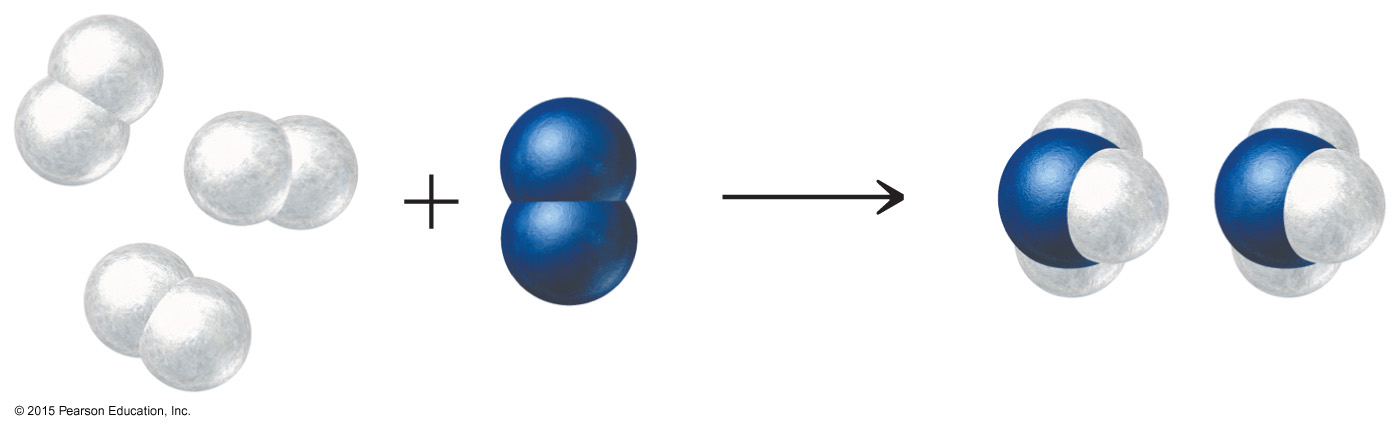 3 H2(g) + N2(g)  2 NH3(g)
3 H2(g) + N2(g)  2 NH3(g)
The balanced equation shows that 3 H2 molecules react with 1 N2 molecule to form 2 NH3 molecules. 
We can express these relationships as ratios.

3 H2 molecules : 1 N2 molecule : 2 NH3 molecules

Since we do not ordinarily deal with individual molecules, we can express the same ratios in moles.

3 mol H2 : 1 mol N2 : 2 mol NH3
3 H2(g) + N2(g)  2 NH3(g)
If we have 3 mol of N2, and more than enough H2, how much NH3 can we make?
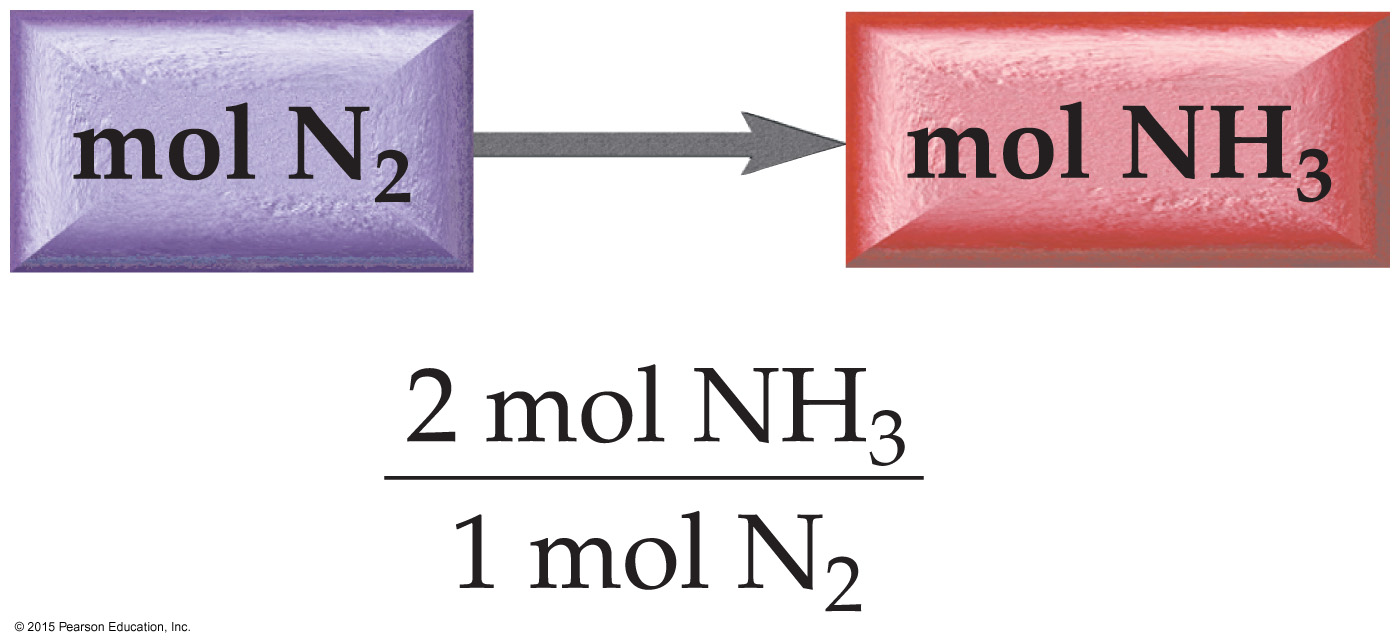 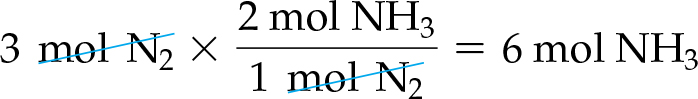 Stoichiometry in Action: Not Enough Oxygen When Burning Octane
The balanced equation shows that 2 moles of octane require 25 moles of oxygen to burn completely:
	2 C8H18(l) + 25 O2(g)  16 CO2(g) + 18 H2O(g)
In the case of octane, a shortage of O2 causes side reactions that result in pollutants such as carbon monoxide (CO) and ozone. 
The 1990 amendments to the Clean Air Act required oil companies to put additives in gasoline that increased its oxygen content.
Stoichiometry in Action: Controversy over Oxygenated Fuels
MTBE (methyl tertiary butyl ether, CH3OC(CH3)3) was the additive of choice by the oil companies.
MTBE is a compound that does not biodegrade readily.
MTBE made its way into drinking water through gasoline spills at gas stations, from boat motors, and from leaking underground storage tanks. 
Ethanol (C2H5OH), made from the fermentation of grains, is now used as a substitute for MTBE to increase oxygen content in motor fuel.
Ethanol was not used originally because it was more expensive.
Making Molecules: Mass-to-Mass Conversions
A chemical equation contains conversion factors between moles of reactants and moles of products. 
We are often interested in relationships between mass of reactants and mass of products.   
The general outline for this type of calculation is:
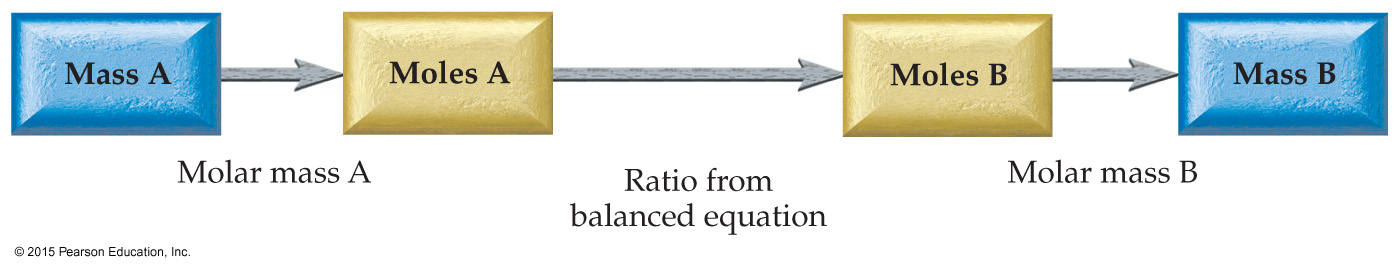 2 C8H18(l) + 25 O2(g)  16 CO2(g) + 18 H2O(g)
What mass of carbon dioxide is emitted by an automobile per 5.0 × 102 g pure octane used?
The balanced chemical equation gives us a relationship between moles of C8H18 and moles of CO2.  
Before using that relationship, we must convert from grams to moles.
2 C8H18(l) + 25 O2(g)  16 CO2(g) + 18 H2O(g)
SOLUTION MAP:
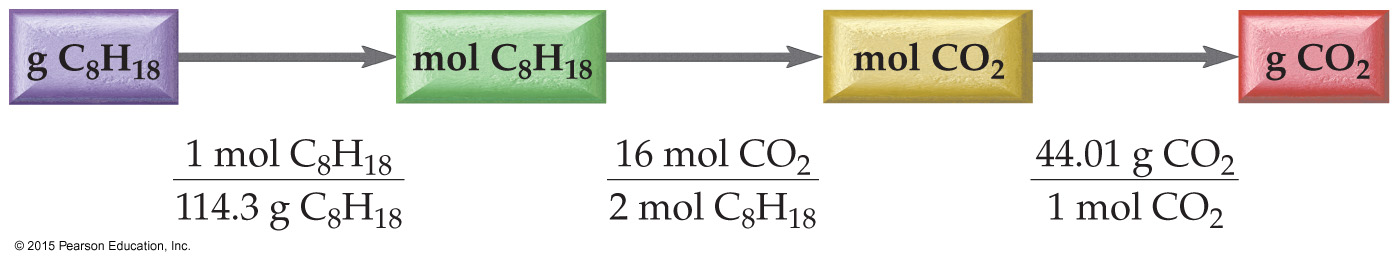 2 C8H18(l) + 25 O2(g)  16 CO2(g) + 18 H2O(g)
SOLUTION:
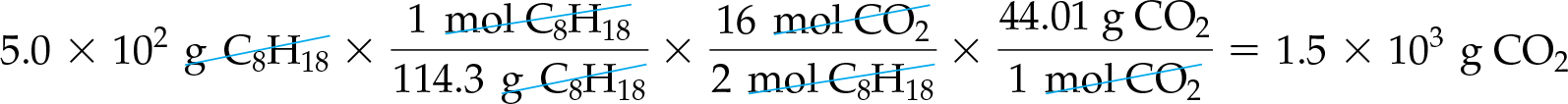 Limiting Reactant, Theoretical Yield, and Percent Yield
More pancakes
Recall the original equation:
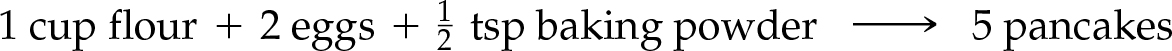 Limiting Reactant, Theoretical Yield, and Percent Yield
Suppose we have 3 cups flour, 10 eggs, and 4 tsp baking powder. 
How many pancakes can we make?
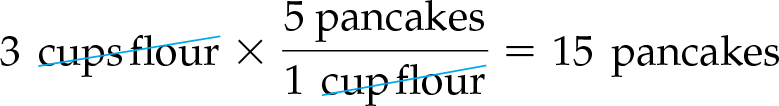 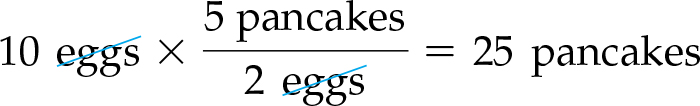 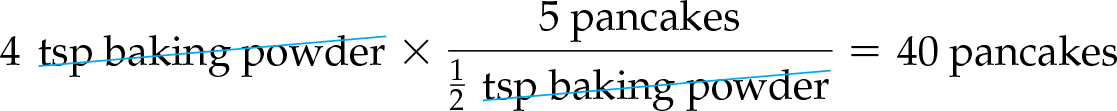 We have enough flour for 15 pancakes, enough eggs for 25 pancakes, and enough baking powder for 40 pancakes.
Limiting Reactant, Theoretical Yield, and Percent Yield
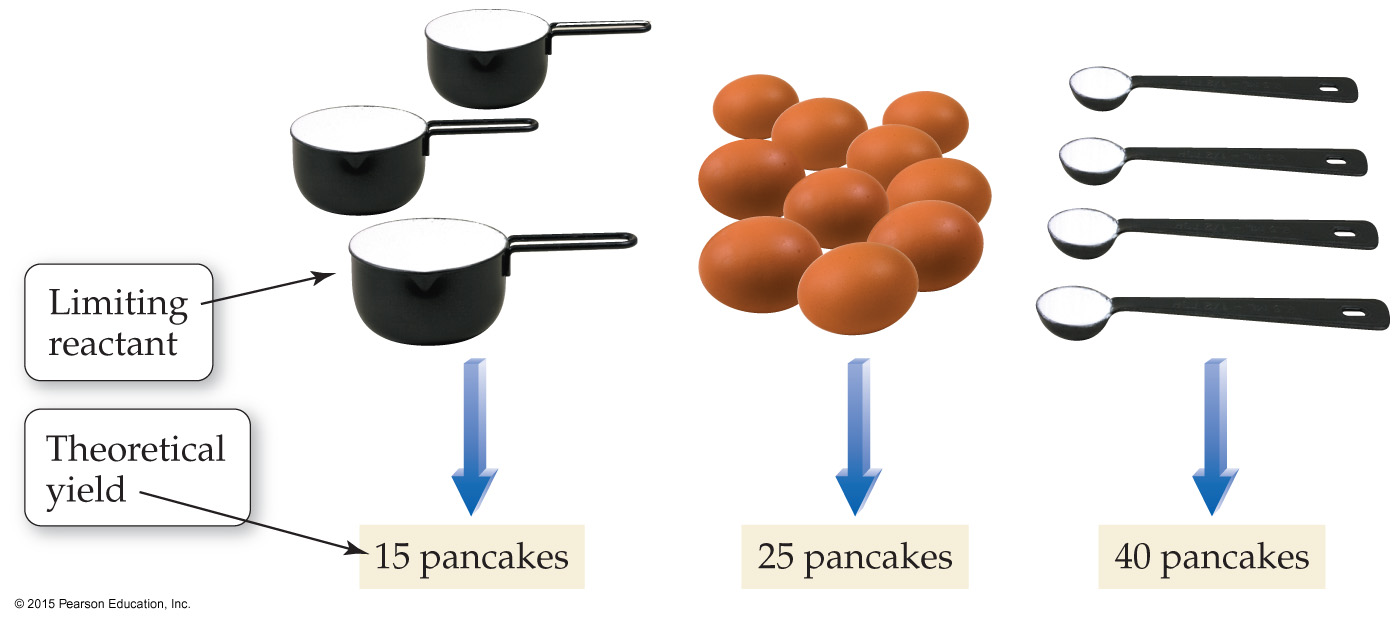 If this were a chemical reaction, the flour would be the limiting reactant and 15 pancakes would be the theoretical yield.
Limiting Reactant, Theoretical Yield, and Percent Yield
Suppose we cook our pancakes. We accidentally burn 3 of them and 1 falls on the floor. 
So even though we had enough flour for 15 pancakes, we finished with only 11 pancakes.
If this were a chemical reaction, the 11 pancakes would be our actual yield, the amount of product actually produced by a chemical reaction.
Limiting Reactant, Theoretical Yield, and Percent Yield
Our percent yield, the percentage of the theoretical yield that was actually attained, is:
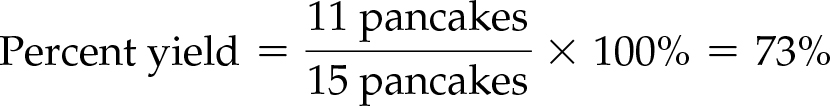 Since 4 of the pancakes were ruined, 
we got only 73% of our theoretical yield.
Actual Yield and Percent Yield
The actual yield of a chemical reaction 
   must be determined experimentally and
   depends on the reaction conditions. 
The actual yield is almost always less than 100%. 
Some of the product does not form.
Product is lost in the process of recovering it.
Limiting Reactant, Theoretical Yield, Actual Yield, and Percent Yield
To summarize:
•	Limiting reactant (or limiting reagent)—the reactant that is completely consumed in a chemical reaction
•	Theoretical yield—the amount of product that can be made in a chemical reaction based on the amount of limiting reactant
•	Actual yield—the amount of product actually produced by a chemical reaction.
•	Percent yield—(actual yield/theoretical yield)×100%
Limiting Reactant and Percent Yield: Mole to Mole
Example: Ti(s) + 2 Cl2(g)  TiCl4(s)Given (moles): 1.8 mol Ti and 3.2 mol Cl2Find: limiting reactant and theoretical yieldSOLUTION MAP:
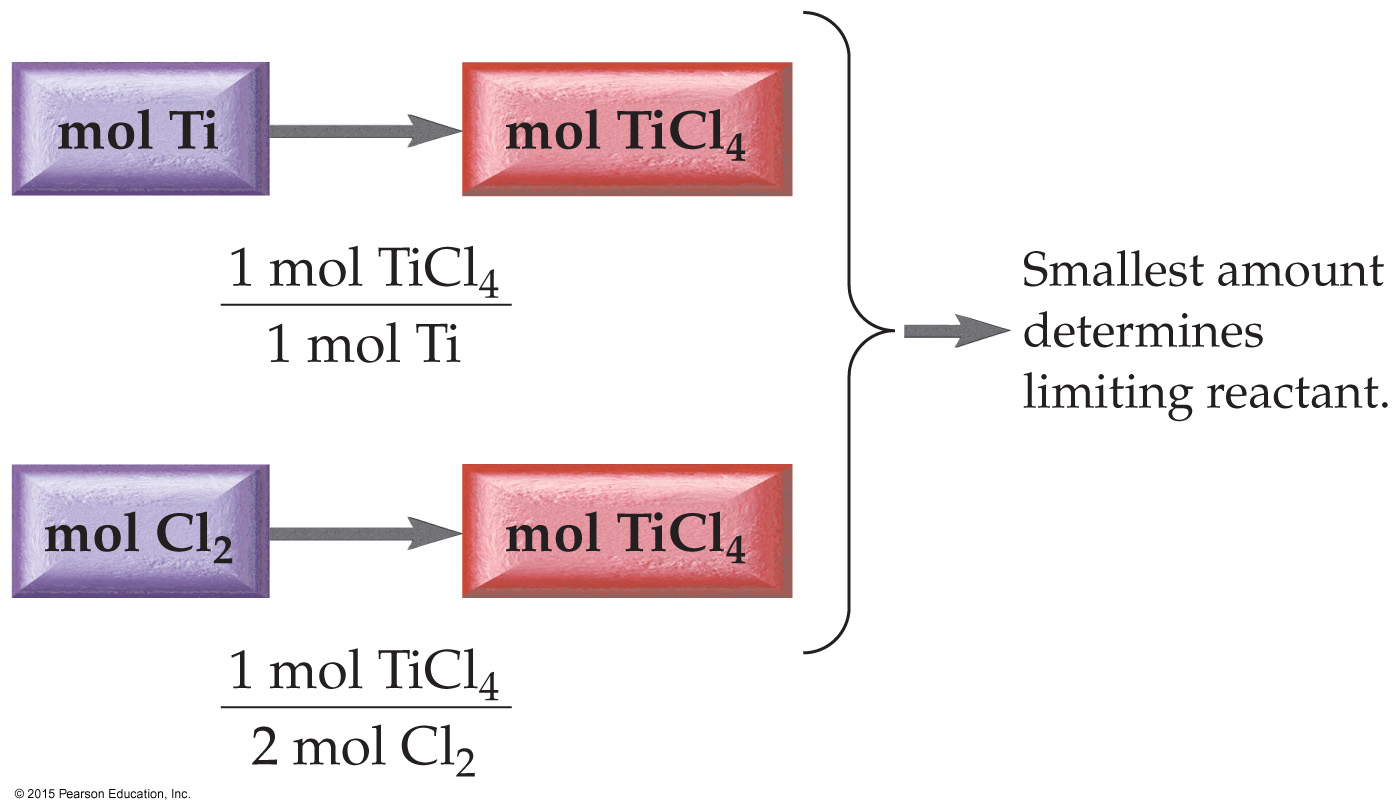 Limiting Reactant and Percent Yield: Mole to Mole
Example: Ti(s) + 2 Cl2(g)  TiCl4(s)Given (moles): 1.8 mol Ti and 3.2 mol Cl2Find: limiting reactant and theoretical yieldSOLUTION:
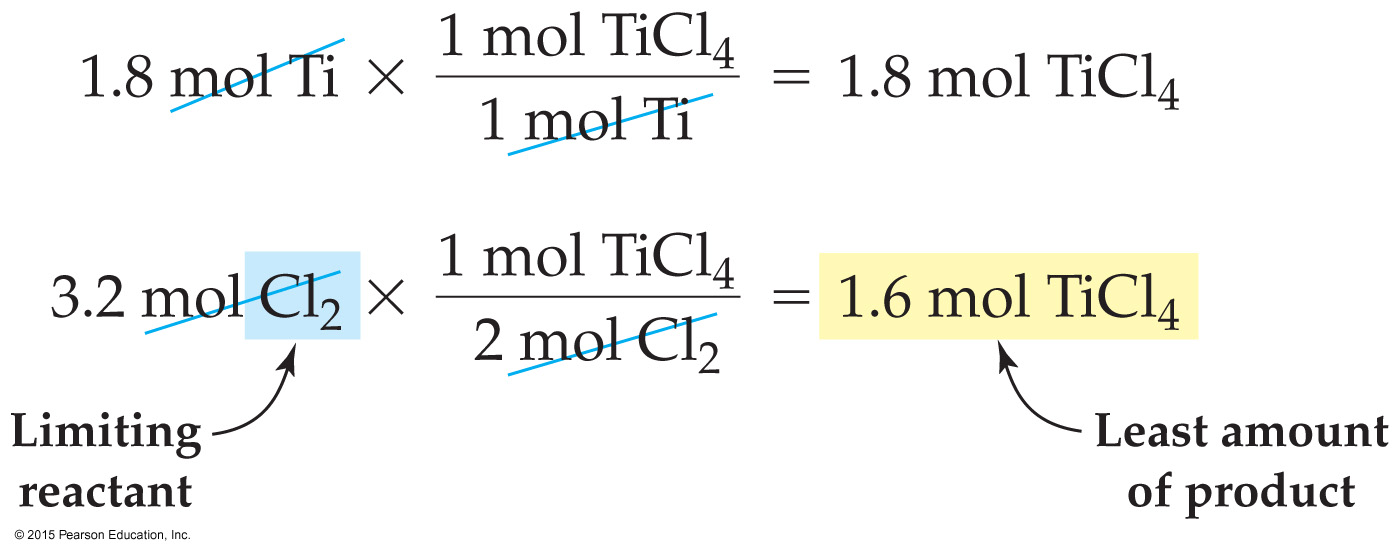 Limiting Reactant, Theoretical Yield, Actual Yield, and Percent Yield
In many industrial applications, the more costly reactant or the reactant that is most difficult to remove from the product mixture is chosen to be the limiting reactant. 
When working in the laboratory, we measure the amounts of reactants in grams. 
To find limiting reactants and theoretical yields from initial masses, we must add two steps to our calculations.
Limiting Reactant and Percent Yield: Gram to Gram
Example: Na(s) + Cl2(g)  2 NaCl(s)Given (grams): 53.2 g Na and 65.8 g Cl2Find: limiting reactant and theoretical yieldSOLUTION MAP:
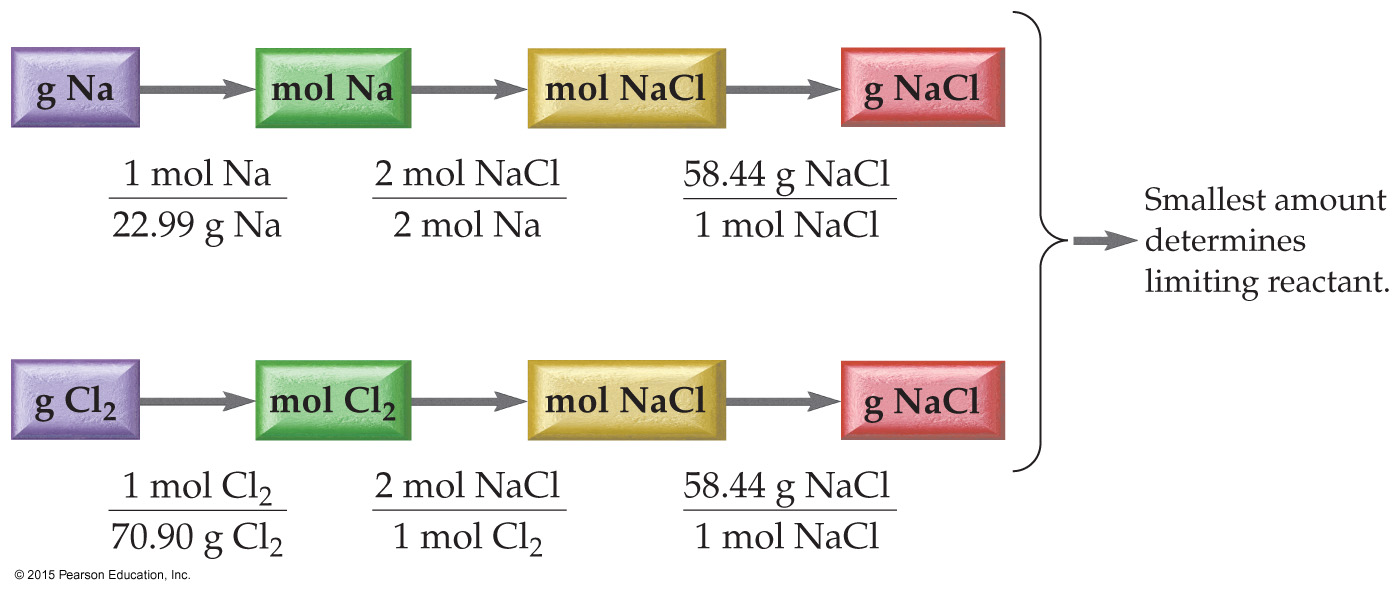 Limiting Reactant and Percent Yield: Gram to Gram
Example: Na(s) + Cl2(g)  2 NaCl(s)Given (grams): 53.2 g Na and 65.8 g Cl2Find: limiting reactant and theoretical yieldSOLUTION:
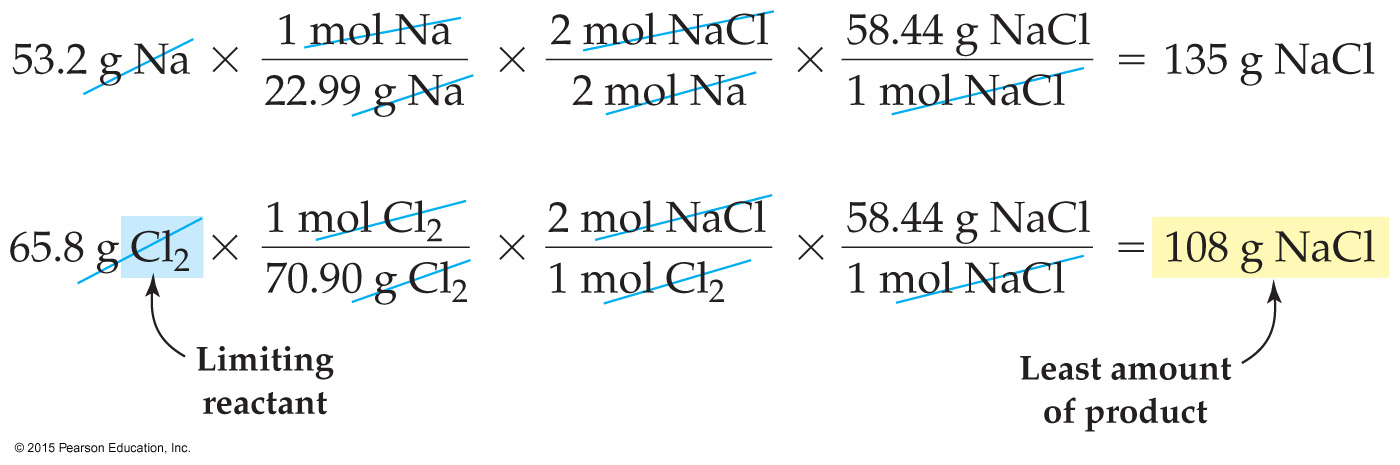 Theoretical Yield and Percent Yield
Example: Na(s) + Cl2(g)  2 NaCl(s)Given (grams): actual yield 86.4 g NaClFind: percent yield
The actual yield is usually less than the theoretical yield because at least a small amount of product is lost or does not form during a reaction.
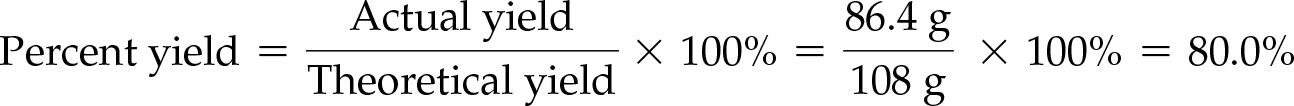 Limiting Reactant and Percent Yield: Gram to Gram
Example 8.6: Cu2O(s) + C(s)  2 Cu(s) + CO(g)Given (grams): 11.5 g Cu2O and 114.5 g CFind: limiting reactant and theoretical yieldSOLUTION MAP:
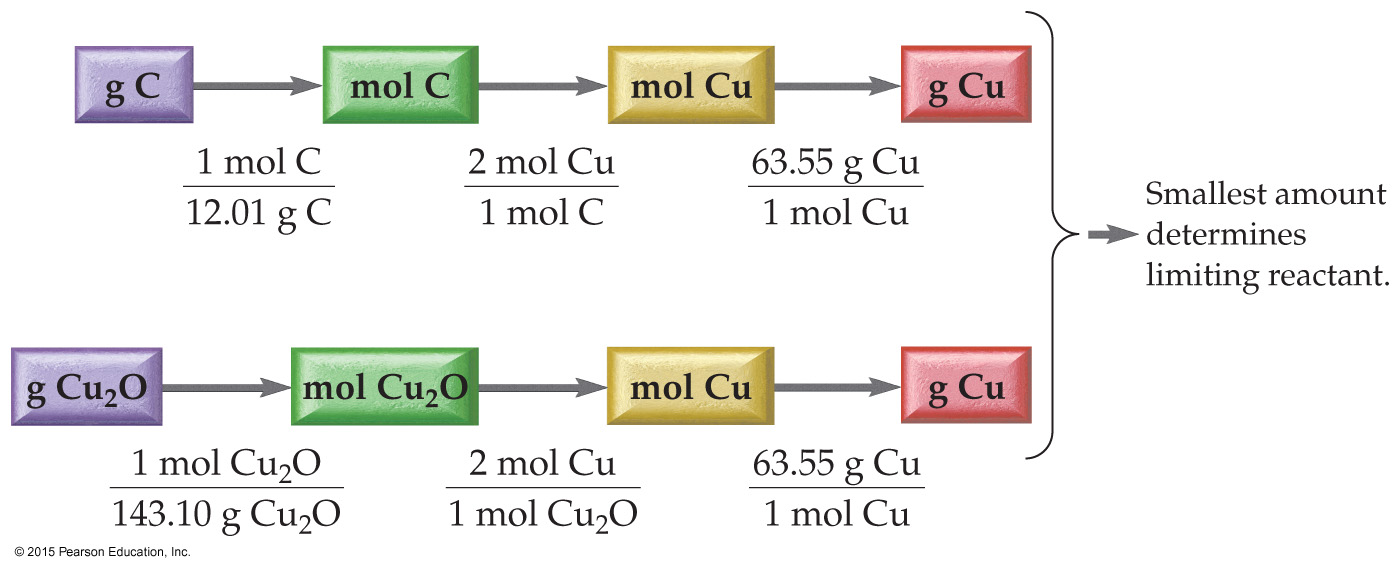 Relationships Used
The main conversion factors are the stoichiometric relationships between moles of each reactant and moles of copper. 
The other conversion factors are the molar masses of copper(I) oxide, carbon, and copper.
1 mol Cu2O : 2 mol Cu
1 mol C : 2 mol Cu
Molar mass Cu2O = 143.10 g/mol
Molar mass C = 12.01 g/mol
Molar mass Cu = 63.55 g/mol
Limiting Reactant and Percent Yield: Gram to Gram
Example 8.6: Cu2O(s) + C(s)  2 Cu(s) + CO(g)Given (grams): 11.5 g Cu2O and 114.5 g CFind: limiting reactant and theoretical yieldSOLUTION:
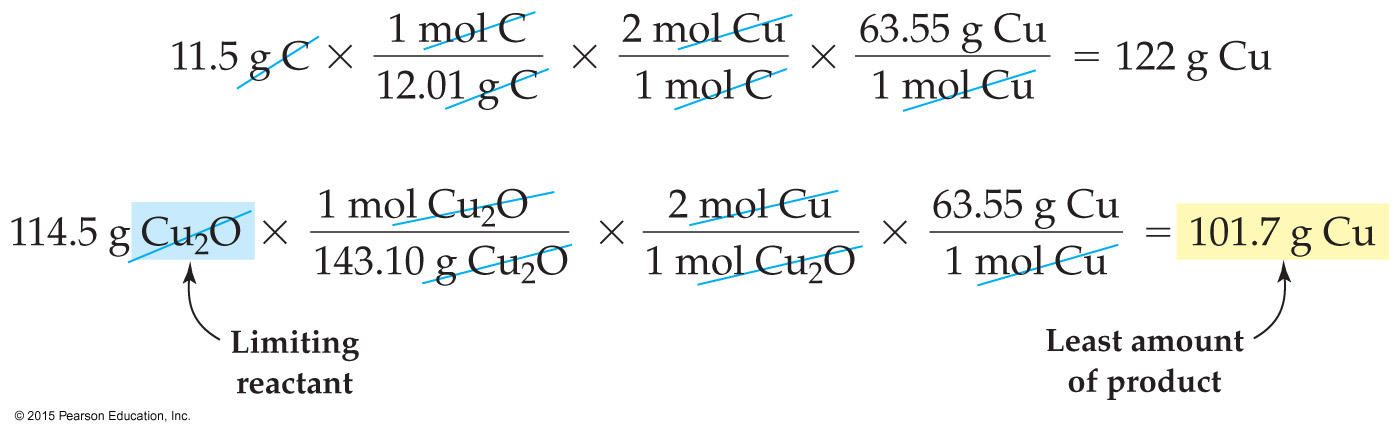 Actual Yield and Percent Yield
Example 8.6: Cu2O(s) + C(s)  2 Cu(s) + CO(g)Given (grams): actual yield 87.4 g Cu	 Find: percent yieldSOLUTION:
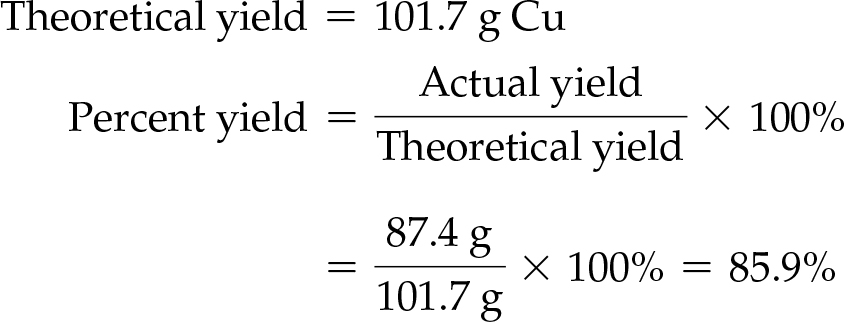 Enthalpy: A Measure of the Heat Evolved or Absorbed in a Reaction
Chemical reactions can be exothermic (they emit thermal energy when they occur).
Chemical reactions can be endothermic (they absorb thermal energy when they occur). 
The amount of thermal energy emitted or absorbed by a chemical reaction, under conditions of constant pressure (which are common for most everyday reactions), can be quantified with a function called enthalpy.
Enthalpy: A Measure of the Heat Evolved or Absorbed in a Reaction
We define the enthalpy of reaction, ΔHrxn, as the amount of thermal energy (or heat) that flows when a reaction occurs at constant pressure.
Sign of ΔHrxn
The sign of ΔHrxn (positive or negative) depends on the direction in which thermal energy flows when the reaction occurs. 
Energy flowing out of the chemical system is like a withdrawal and carries a negative sign. 
Energy flowing into the system is like a deposit and carries a positive sign.
Exothermic and Endothermic Reactions
(a) In an exothermic reaction, energy is released into the surroundings. (b) In an endothermic reaction, energy is absorbed from the surroundings.
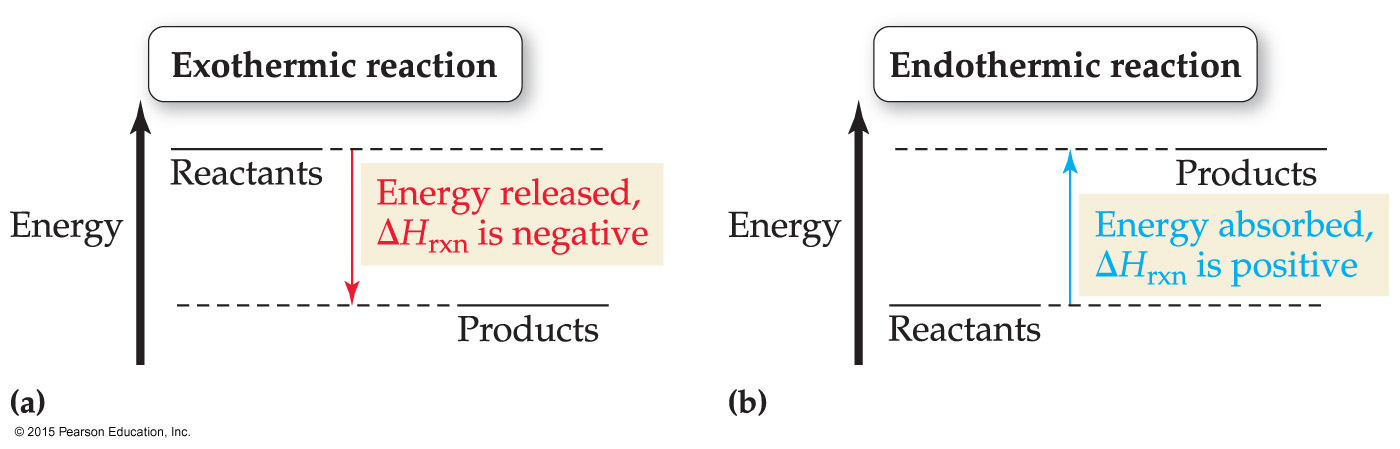 Sign of ΔHrxn
When thermal energy flows out of the reaction and into the surroundings (as in an exothermic reaction), then ΔHrxn is negative. 
The enthalpy of reaction for the combustion of CH4, the main component in natural gas, is as follows:

CH4(g) + 2 O2(g)  CO2(g) + 2 H2O(g)ΔHrxn = –802.3 kJ

This reaction is exothermic and therefore has a negative enthalpy of reaction. 
The magnitude of ΔHrxn tells us that 802.3 kJ of heat are emitted when 1 mol CH4 reacts with 2 mol O2.
Sign of ΔHrxn
When thermal energy flows into the reaction and out of the surroundings (as in an endothermic reaction), then ΔHrxn is positive. 
The enthalpy of reaction for the reaction between nitrogen and oxygen gas to form nitrogen monoxide is as follows:

N2(g) + O2(g)  2 NO(g)		ΔHrxn = +182.6 kJ

This reaction is endothermic and therefore has a positive enthalpy of reaction. 
The magnitude of ΔHrxn tells us that 182.6 kJ of heat are absorbed from the surroundings when 1 mol N2 reacts with 1 mol O2.
Stoichiometry of ΔHrxn
The amount of heat emitted or absorbed when a chemical reaction occurs depends on the amounts of reactants that actually react. 
We usually specify ΔHrxn in combination with the balanced chemical equation for the reaction. 
The magnitude of ΔHrxn is for the stoichiometric amounts of reactants and products for the reaction as written.
Stoichiometry of ΔHrxn
For example, the balanced equation and ΔHrxn for the combustion of propane (the fuel used in LP gas) is as follows:

C3H8(g) + 5 O2(g)  3 CO2(g) + 4 H2O(g)	 ΔHrxn = −2044 kJ

When 1 mole of C3H8 reacts with 5 moles of O2 to form 3 moles of CO2 and 4 moles of H2O, 2044 kJ of heat are emitted. 
These ratios can be used to construct conversion factors between amounts of reactants or products and the quantity of heat exchanged.
Stoichiometry of ΔHrxn
To find out how much heat is emitted upon the combustion of a certain mass in grams of propane C3H8, we can use the following solution map:
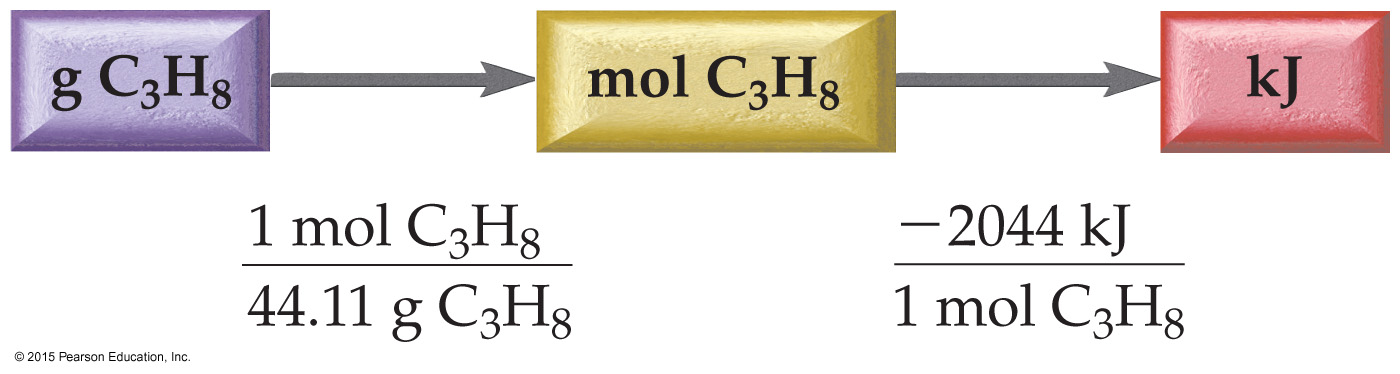 Example 8.7: Stoichiometry Involving ΔHrxn
An LP gas tank in a home barbecue contains 11.8 × 103 g of propane (C3H8). 
Calculate the heat (in kJ) associated with the complete combustion of all of the propane in the tank.

C3H8(g) + 5 O2(g)  3 CO2(g) + 4 H2O(g)	 ΔHrxn = −2044 kJ
Stoichiometry Involving ΔHrxn
Example: Complete combustion of 11.8 × 103 g of propane (C3H8)  SOLUTION MAP:
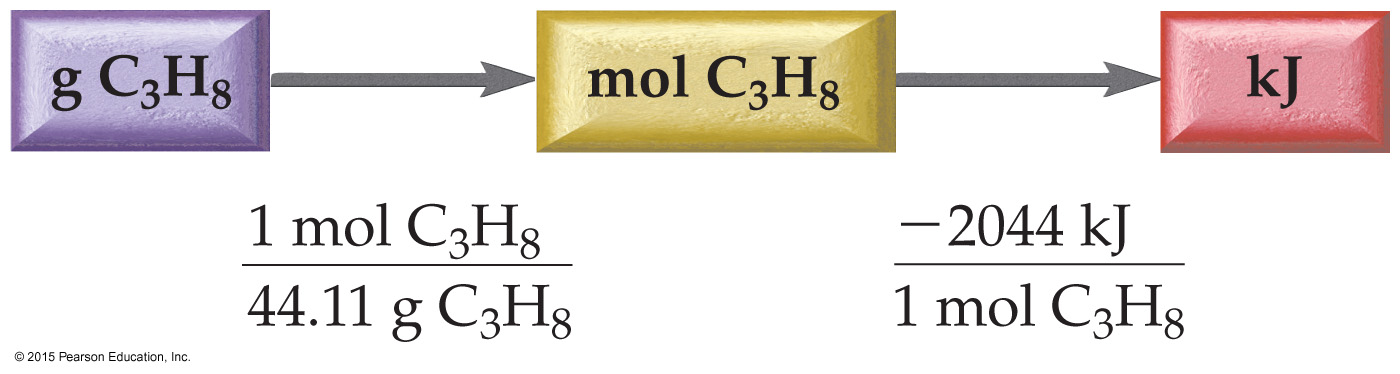 RELATIONSHIPS USED:
1 mol C3H8 : –2044 kJ (from balanced equation)
Molar mass C3H8  =  44.11 g/mol
Stoichiometry Involving ΔHrxn
Example: Complete combustion of 11.8 × 103 g of propane (C3H8)  SOLUTION:
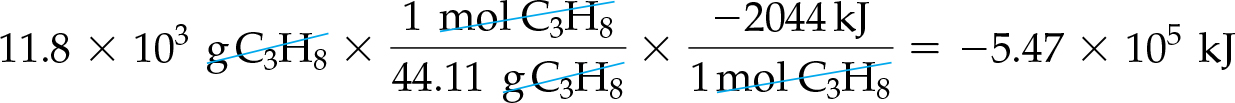 Often in the homework, the absolute value of Q, |Q|, is requested and words are used to convey the sign of the heat absorbed or given off in the reaction.
Everyday Chemistry Bunsen Burners
Most Bunsen burners have a mechanism to adjust the amount of air (and therefore of oxygen) that is mixed with the methane. 
If you light the burner with the air completely closed off, you get a yellow, smoky flame that is not very hot. 
As you increase the amount of air going into the burner, the flame becomes bluer, less smoky, and hotter. 
When you reach the optimum adjustment, the flame has a sharp, inner blue triangle, gives off no smoke, and is hot enough to melt glass easily. 
Continuing to increase the air beyond this point causes the flame to become cooler again and may actually extinguish it.
A Bunsen Burner at Various Stages of Air Intake Adjustment
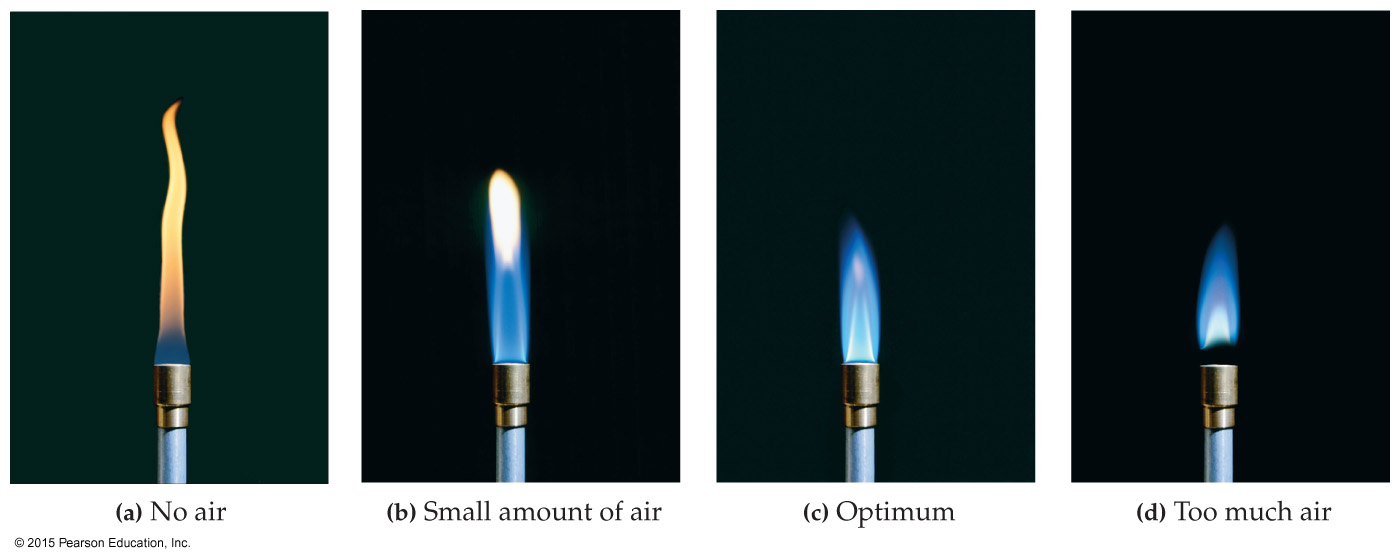 Chapter 8 in Review
Stoichiometry: A balanced chemical equation gives quantitative relationships between the amounts of reactants and products. The quantitative relationship between reactants and products in a chemical reaction is called reaction stoichiometry.
Chapter 8 in Review
Limiting Reactant, Theoretical Yield, and Percent Yield: 
The limiting reactant in a chemical reaction is the reactant that limits the amount of product that can be made. 
The theoretical yield in a chemical reaction is the amount of product that can be made based on the amount of the limiting reactant. 
The actual yield in a chemical reaction is the amount of product actually produced. 
The percent yield in a chemical reaction is the actual yield divided by theoretical yield times 100%.
Chapter 8 in Review
Enthalpy of Reaction: The amount of heat released or absorbed by a chemical reaction under conditions of constant pressure is the enthalpy of reaction (ΔHrxn). 
The magnitude of ΔHrxn is associated with the stoichiometric amounts of reactants and products for the reaction as written.
Chemical Skills Learning Objectives
LO: Recognize the numerical relationship between chemical quantities in a balanced chemical equation.
LO: Carry out mole-to-mole conversions between reactants and products based on the numerical relationship between chemical quantities in a balanced chemical equation.
LO: Carry out mass-to-mass conversions between reactants and products based on the numerical relationship between chemical quantities in a balanced chemical equation and molar masses.
LO: Calculate limiting reactant, theoretical yield, and percent yield for a given amount of reactants in a balanced chemical equation.
LO: Calculate the amount of thermal energy emitted or absorbed by a chemical reaction.
Highlight Problem EOC 8.101
Scientists have grown progressively more worried about the potential for global warming caused by increasing atmospheric carbon dioxide levels. 
The world burns the fossil fuel equivalent of approximately 9.0 × 1012 kg of petroleum per year. 
Assume that all of this petroleum is in the form of octane (C8H18) and calculate how much CO2 in kilograms is produced by world fossil fuel combustion per year.
Highlight Problem EOC 8.101
2 C8H18(l) + 25 O2(g)  16 CO2(g) + 18 H2O(g)

The balanced chemical equation shows that 16 mol of CO2 are produced for every 2 mol of octane burned. 
If the atmosphere currently contains approximately 3.0 × 1015 kg of CO2, how long will it take for the world’s fossil fuel combustion to double the amount of atmospheric carbon dioxide?
Mass Percent
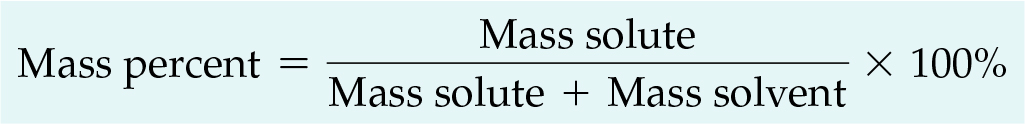 Note that the denominator is the mass of solution, not the mass of solvent.
In addition to parts per hundred (%), also in common use are parts per million (ppm), the number of grams of solute per 1 million g of solution, and parts per billion (ppb), the number of grams of solute per 1 billion g of solution.
Using Mass Percent in Calculations
We can use the mass percent of a solution as a conversion factor between mass of the solute and mass of the solution. 
The key to using mass percent as a conversion factor is to write it as a fraction.
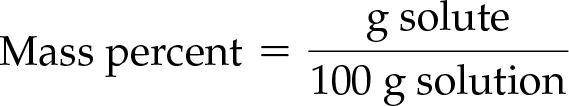 A Water Sample from the Bottom of Lake Nyos contains 8.5% carbon dioxide by mass. Determine how much carbon dioxide, in grams, is contained in 28.6 L of the water solution.
GIVEN:
8.5% CO2 by mass
28.6 L solution
density = 1.03 g/mL
RECALL:
1000 mL = 1 L
FIND:
g CO2
A Water Sample from the Bottom of Lake Nyos
SOLUTION MAP:




SOLUTION:
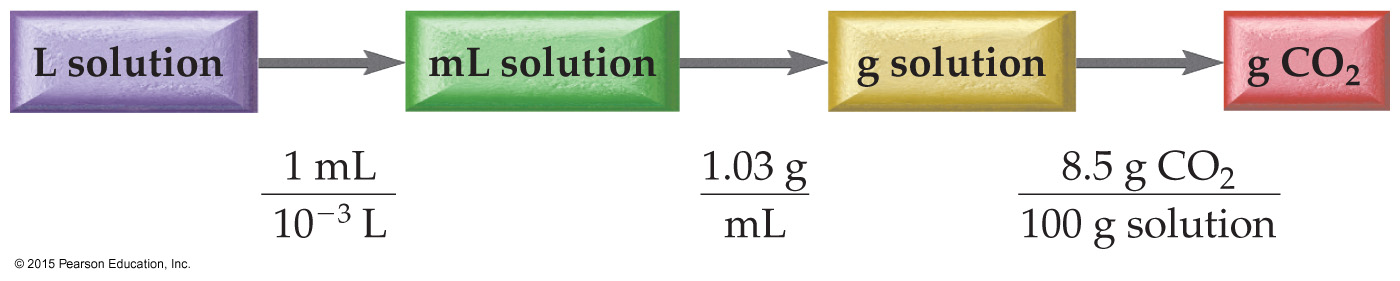 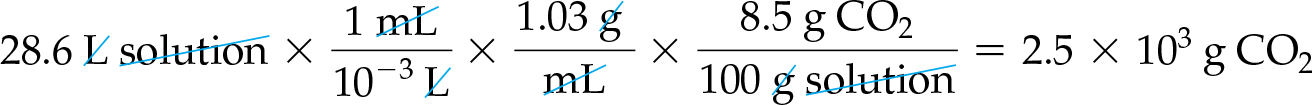 Specifying Solution Concentration: Molarity
Molarity (M) is defined as the number of moles of solute per liter of solution. 


Note that molarity is moles of solute per liter of solution, not per liter of solvent. 
To make a solution of a specified molarity, you usually put the solute into a flask and then add water to the desired volume of solution.
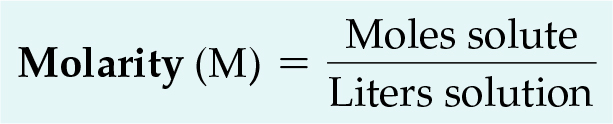 Making a Solution of Specific Molarity
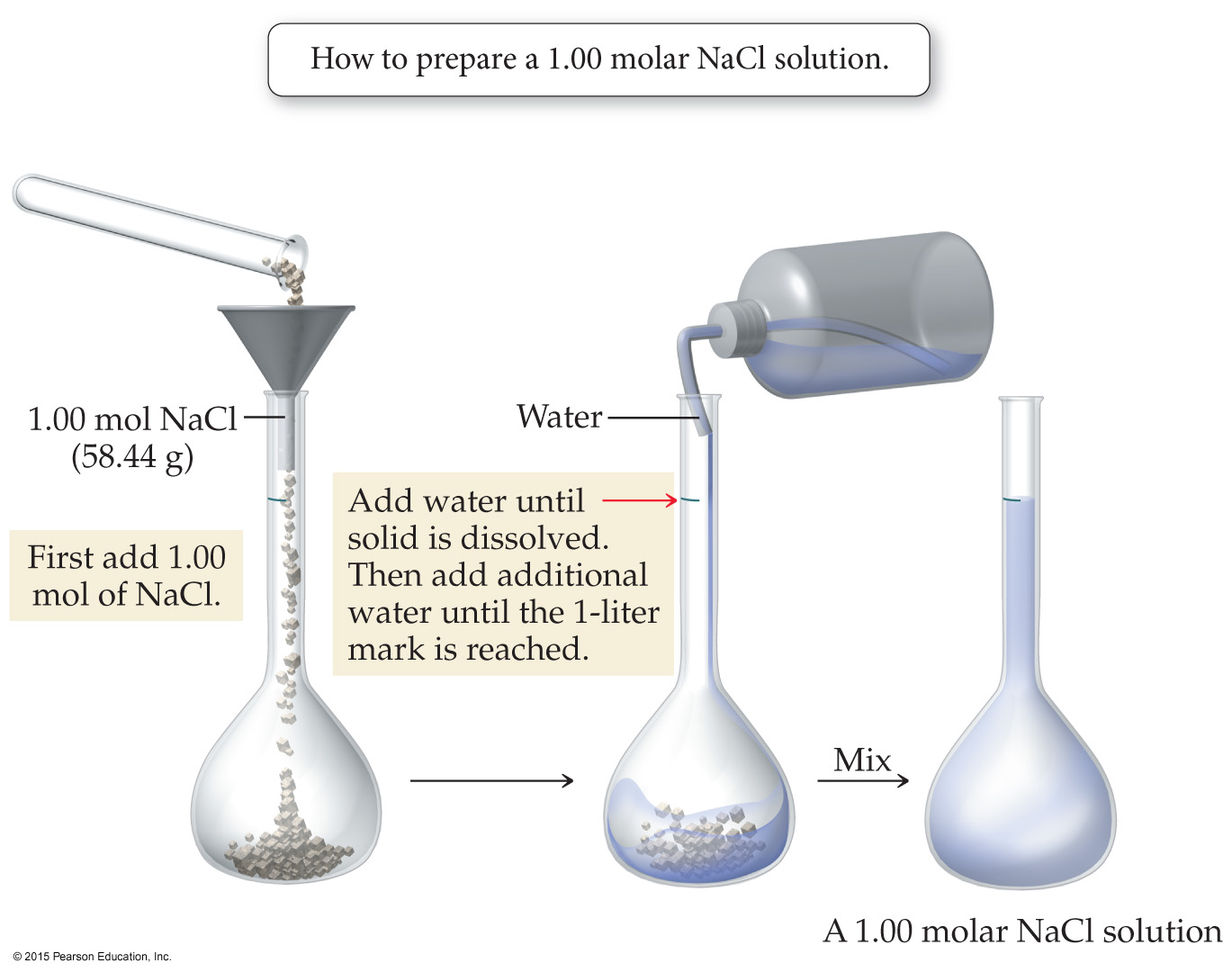 Calculate the molarity of a solution made by putting 15.5 g NaCl into a beaker and adding water to make 1.50 L of NaCl solution.GIVEN: 15.5 g NaCl, 1.50 L solution. FIND: molarity
SOLUTION:
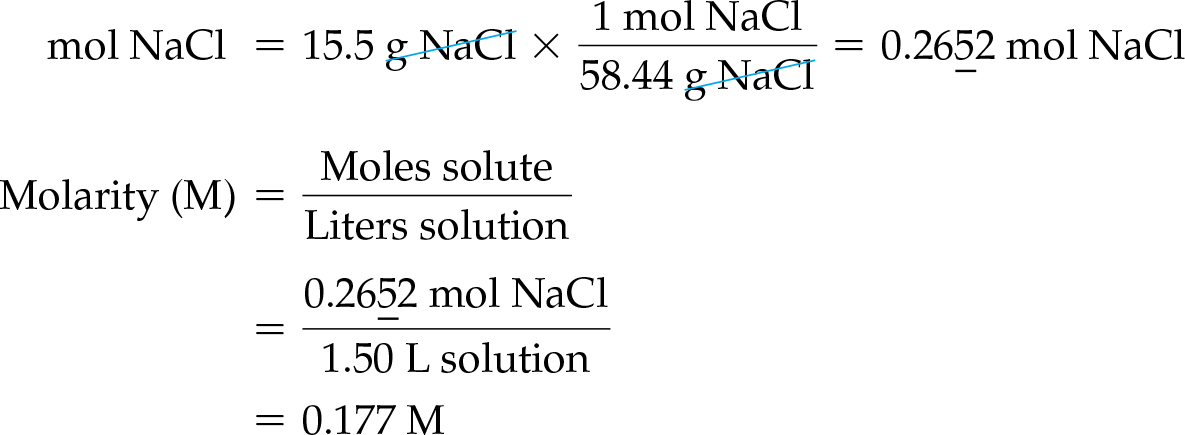 Determine how many grams of sucrose (C12H22O11) are contained in 1.72 L of 0.758 M sucrose solution.
SOLUTION MAP:



RELATIONSHIPS USED:
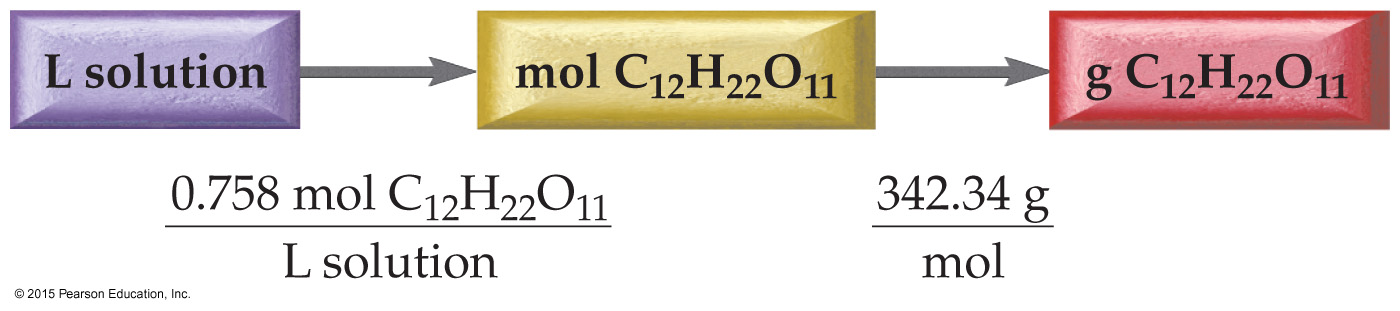 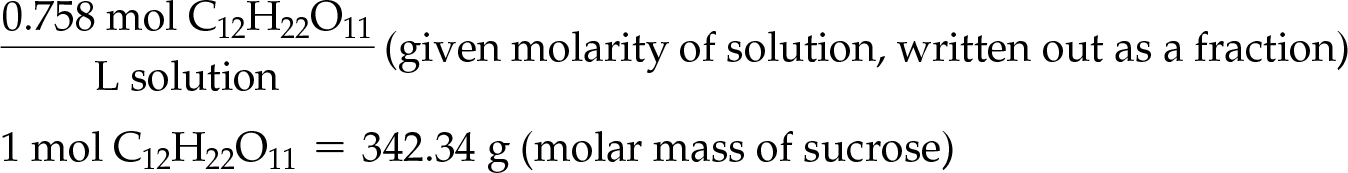 Determine how many grams of sucrose (C12H22O11) are contained in 1.72 L of 0.758 M sucrose solution.
SOLUTION:
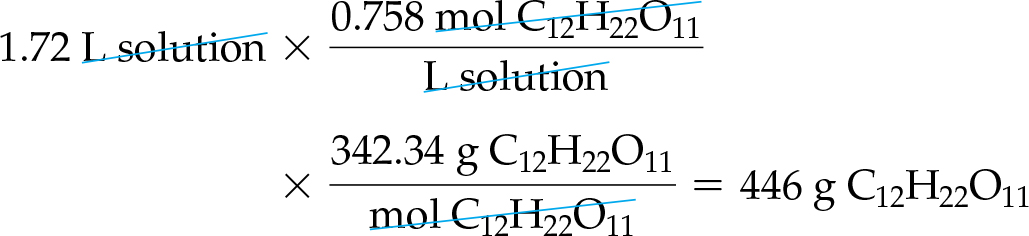 Ion Concentrations
The reported concentration of a solution containing a molecular compound usually reflects the concentration of the solute as it actually exists in solution.
A 1.0 M glucose (C6H12O6) solution contains 1.0 mol of C6H12O6 per liter of solution. 
The reported concentration of a solution containing an ionic compound reflects the concentration of the solute before it is dissolved in solution. 
A 1.0 M CaCl2 solution contains 1.0 mol of Ca2+ per liter and 2.0 mol of Cl– per liter. 
The concentration of the individual ions present in a solution containing an ionic compound can be approximated from the overall concentration.
These are approximations because when an ionic compound dissolves in solution, some of the cations and anions may pair up, so that the actual concentrations of the ions are lower than what you would expect if you assume complete dissociation occurred.
Determine the molar concentrations of Na+ and PO43− in a 1.50 M Na3PO4 solution.
GIVEN: 1.50 M Na3PO4
FIND: molarity (M) Na+ and PO43− 
SOLUTION:
Molarity of Na+ = 3(1.50 M) = 4.50 M
Molarity of PO43−  = 1.50 M
Solution Dilution
Solutions are often stored in concentrated forms called stock solutions.
Many lab procedures call for less concentrated solutions, so chemists must dilute the stock solution to the required concentration. 
This is done by combining a certain amount of the stock solution with water. 
To determine how much of the stock solution to use, use the dilution equation:
M1V1 = M2V2

	where M1 and V1 are the molarity and volume of the initial concentrated solution and M2 and V2 are the molarity and volume of the final diluted solution.
M1V1 = M2V2
This equation works because the molarity multiplied by the volume gives the number of moles of solute (M × V = mol), which is the same in both solutions. 

The equation M1V1 = M2V2 applies only to solution dilution, NOT to stoichiometry.
Laboratory Safety Note
When diluting acids, always add the concentrated acid to the water. 
Never add water to concentrated acid solutions.
Prepare 5.00 L of a 1.50 M KCl solution from a 12.0 M stock solution.
GIVEN:
M1 = 12.0 M
M2 = 1.50 M
V2 = 5.00 L

FIND:
V1
SOLUTION:
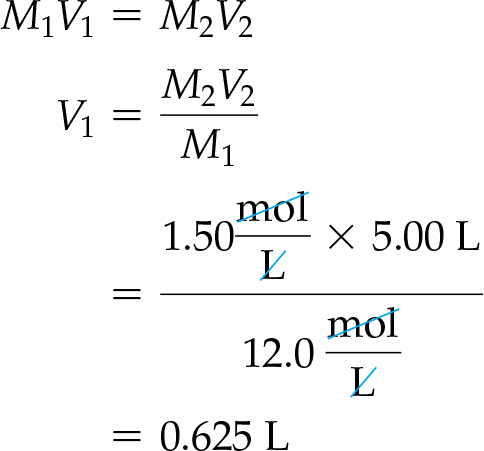 Prepare 5.00 L of a 1.50 M KCl solution from a 12.0 M stock solution.
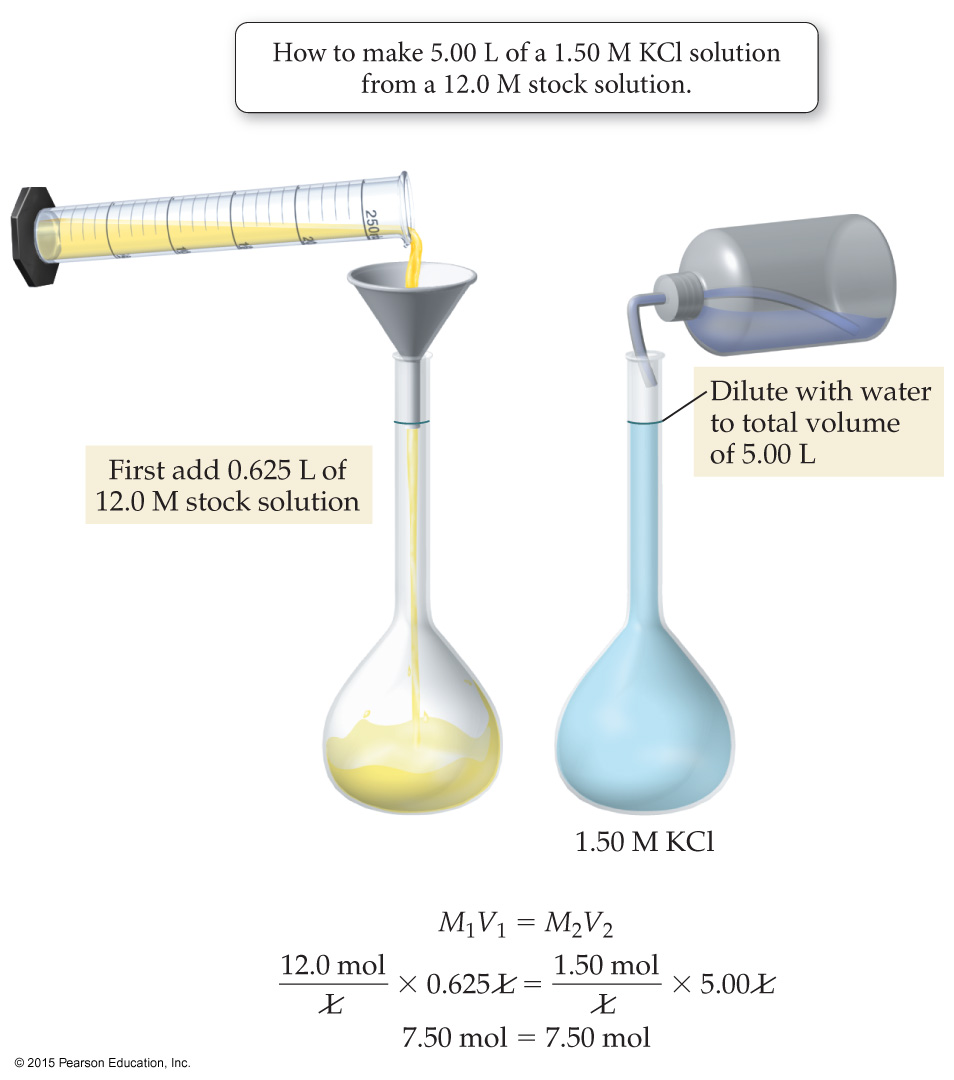 Solution Stoichiometry
In reactions involving aqueous reactant and products, it is often convenient to specify the amount of reactants or products in terms of their volume and concentration. 
We can use the volume and concentration to calculate the number of moles of reactants or products, and then use the stoichiometric coefficients to convert to other quantities in the reaction.
Solution Stoichiometry
The general solution map for these kinds of calculations is as follows:


	where A and B are two different substances involved in the reaction, and the conversion factor between them comes from the stoichiometric coefficients in the balanced chemical equation.
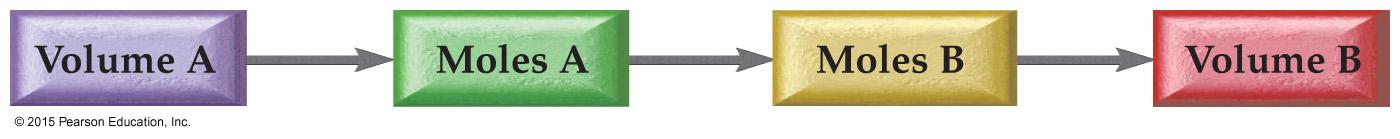 H2SO4(aq) + 2 NaOH(aq)  Na2SO4(aq) + 2 H2O(l)
How much 0.125 M NaOH solution do we need to completely neutralize 0.225 L of 0.175 M H2SO4 solution?
SOLUTION MAP:
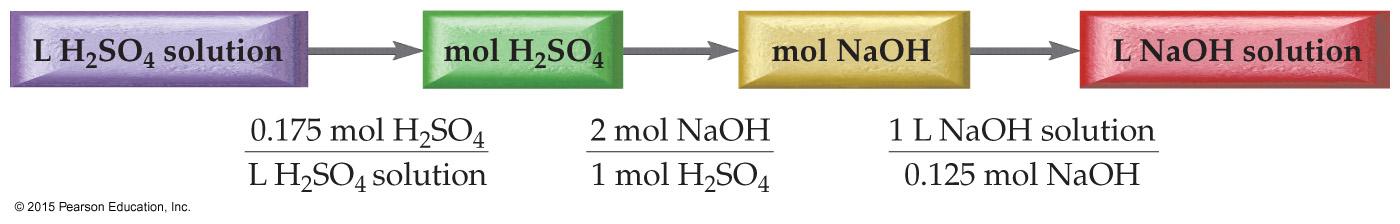 H2SO4(aq) + 2 NaOH(aq)  Na2SO4(aq) + 2 H2O(l)
How much 0.125 M NaOH solution do we need to completely neutralize 0.225 L of 0.175 M H2SO4 solution?
SOLUTION:
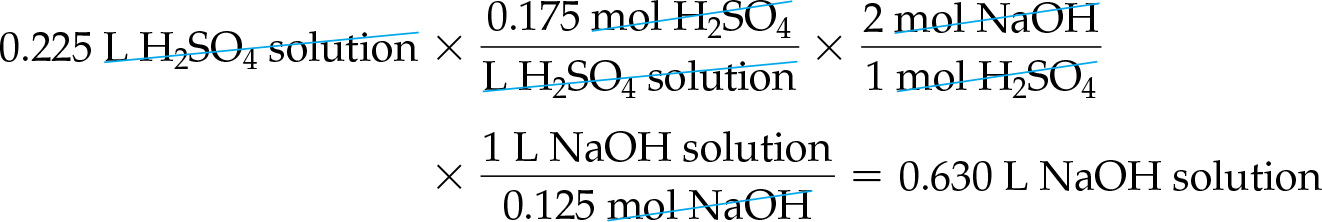 Calculate the molality of a solution containing 17.2 g of ethylene glycol C2H6O2 dissolved in 0.500 kg of water.
GIVEN: 17.2 g C2H6O2, 0.500 kg H2O 
FIND: molality (m)
SOLUTION:
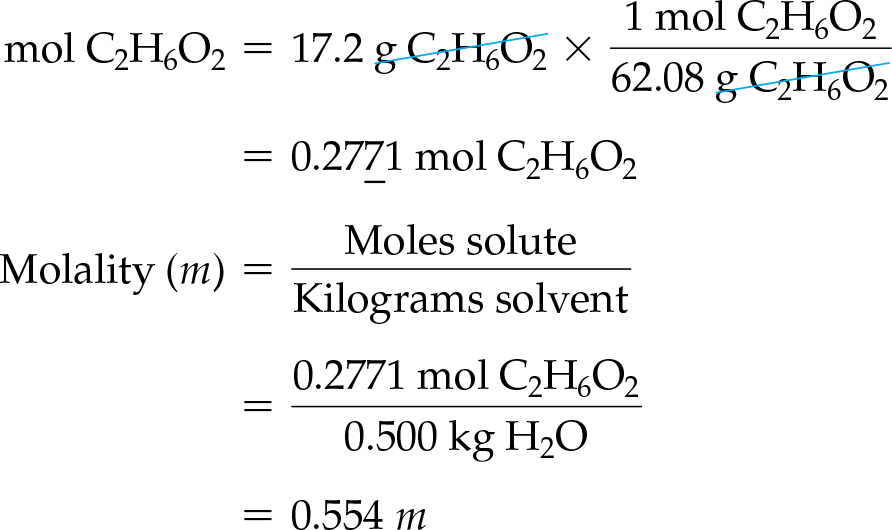